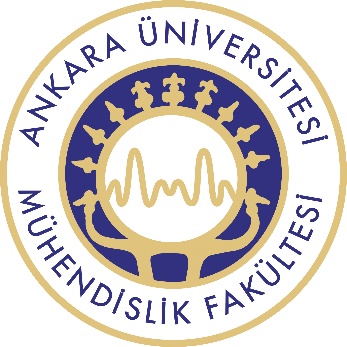 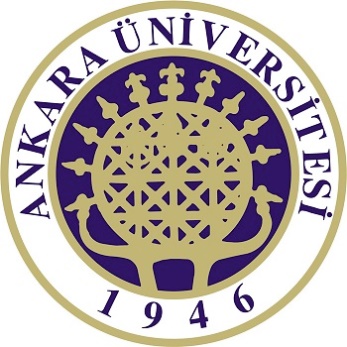 JEM 310 PETROLOJİ
Bozunma gösteren kayaçların iz element açısından tanınması Uyg: Jeokimyasal verilerin grafikler üzerinde yorumlanması
Nadir Toprak Elementleri (REE)
Lantanitler (La - Lu), Y, Sc kapsayan element grubu Nadir Toprak Elementleri (NTE) olarak tanımlanmaktadır. 

Teknik olarak HFSE içinde bir alt gruptur.
Hafif Nadir Toprak Elementleri LREE ve Ağır Nadir Toprak Elementleri HREE olarak ikiye ayrılır.
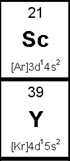 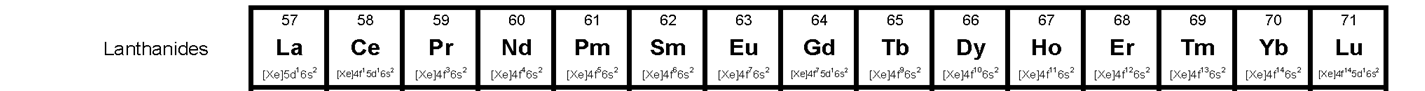 Nadir Toprak Elementleri (REE)
Ergiyikler içindeki NTE için KD
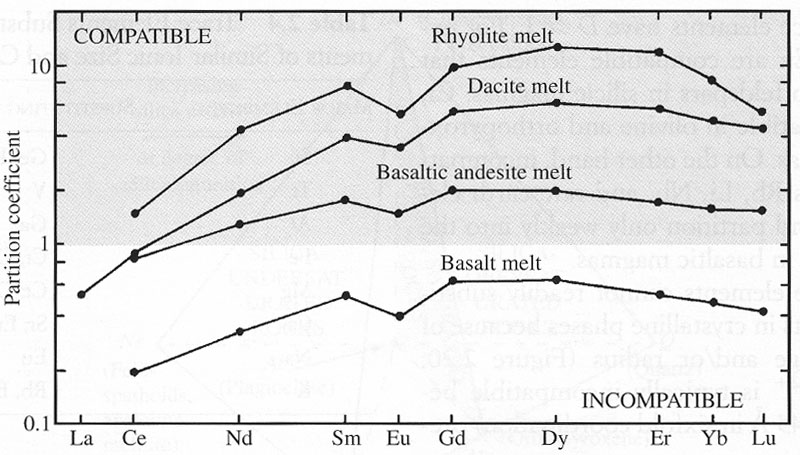 Dbulk = X1D1 + … + XnDn
Amphibole-Melt
Nadir toprak elementleri düşük sıcaklıklı felsik ergiyikler içinde daha kompetible karakterdedir.
Çoklu element değişim (spider) diyagramları
Çoklu element değişim diyagramları genel olarak; iz ve NT elementlerin bir referansa göre değişimini irdelemek için kullanılmaktadır.
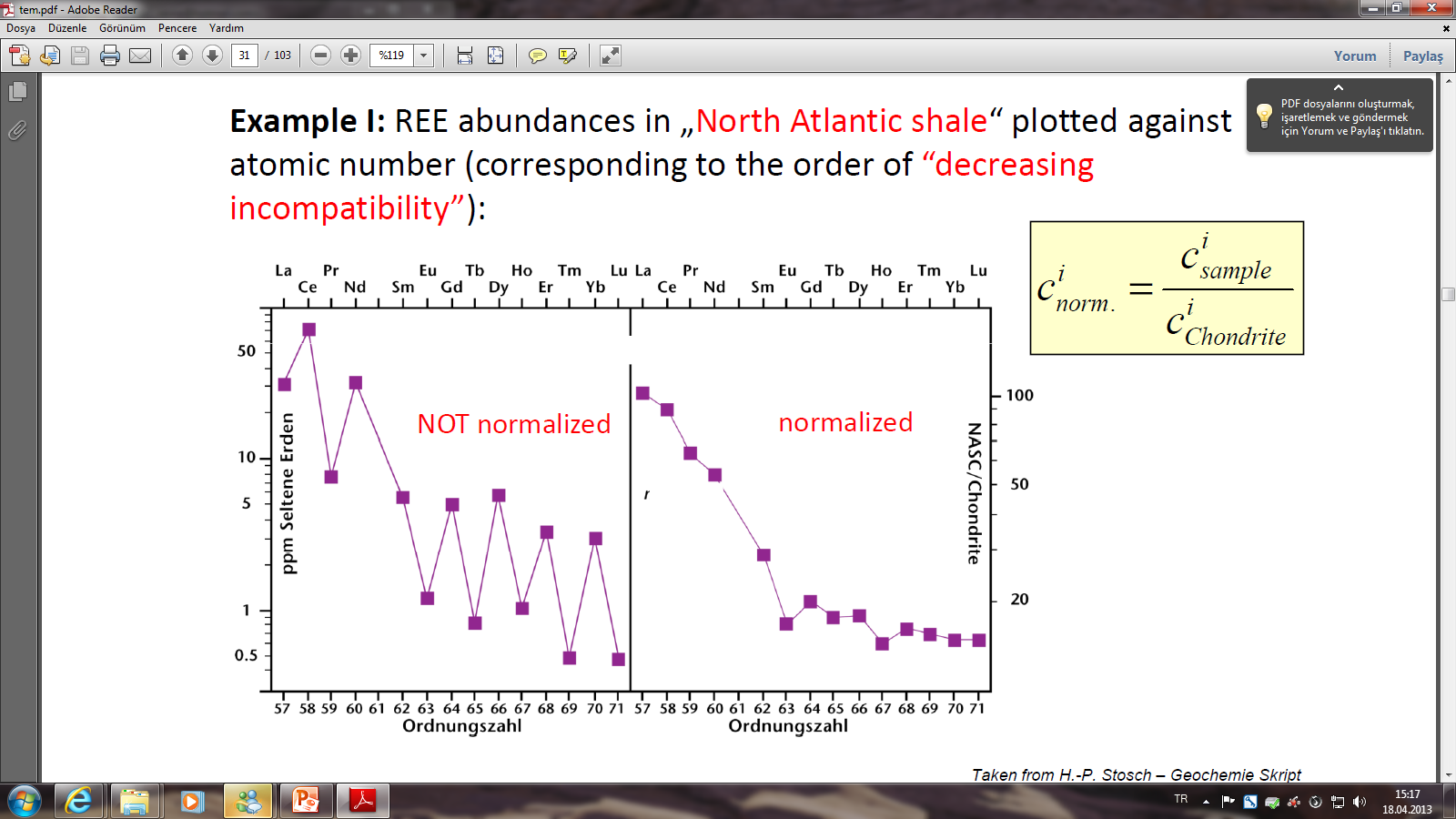 Örneğe ait elemental değerler; kondritler, okyanus ortası sırtı graniti (ORG), okyanus ortası sırtı bazaltı (MORB), ilksel manto (PRIM), kıtasal kabuk, manto vb. referanslara normalize edilerek yoruma gidilir.